Anemia
Dr. Musa Alzahrani
Assistant Professor
Consultant Hematologist
MBBS, FRCPC, ABIM, MHSc
Objectives
Know how to read a CBC (complete blood count)
Approach to common causes of anemia
Understand the common terminologies
Brief overview of investigations and management
RBCs
What keep them biconcave?
Terminology: spherocytosis
Loss of central pallor
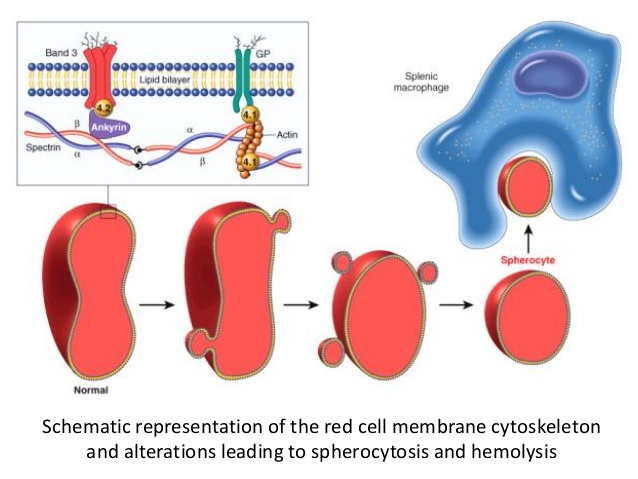 Central pallor 1/3rd
elliptocytosis
Schistocytes (Helmet cells)
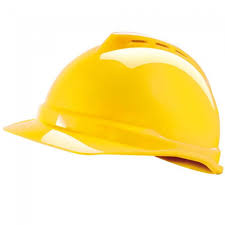 Thrombotic thrombocytopenic purpura (TTP)
A fatal disorder with mortality >90% if left untreated
Triad: Low plt, anemia, schistocytes 
Pentad: (+/- neurological signs or symptoms, +/- renal failure, +/- fever)
Treatment is urgent PLasma EXchange (PLEX) and survival >85% if treated.
TTP is a true medical emergency!
Spur and Burr cells
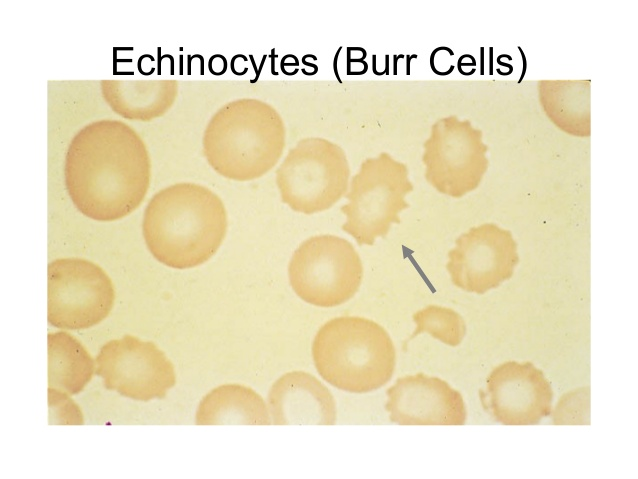 Liver disease
Renal disease
MCV
The mean corpuscular volume, or mean cell volume (MCV)
 Is a measure of the average volume of a red blood corpuscle (or RBC).
MCV is calculated from the distribution of individual RBC volumes.
Hematocrit
Automated hematocrit (%) is calculated by multiplying the MCV by the RBC number
Hematocrit = MCV × red blood cells × 100.
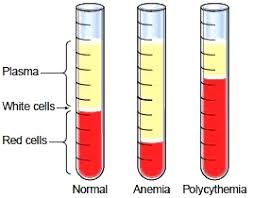 MCH
The mean corpuscular hemoglobin (MCH) 
Is expressed in picograms. 
The MCH is calculated by dividing hemoglobin (g/L) by red blood cell count (10’12/L).
MCHC
The MCH concentration (MCHC) 
Is expressed in grams of hemoglobin per deciliter of packed RBCs. 
The MCHC is calculated by dividing the hemoglobin concentration (g/dL) by the hematocrit (%) × 100.
Red blood cell distribution width (RDW)
The RDW is the coefficient of variation of RBC size (anisocytosis). 
The RDW is used in the evaluation of anemia.
The RDW is:
more frequently elevated with microcytic anemias due to iron deficiency anemia than to thalassemia or anemia of chronic disease
more frequently with macrocytic anemias due to vitamin B12 or folate deficiency than to liver disease, hypothyroidism.
Myelodysplastic syndromes, or RBC transfusions to pts with low/high MCV can produce a dimorphic RBC pattern with a very wide RDW.
Complete Blood Count
Total WBC not the differential count.
Neutrophils, lymphocytes,
Monocytes,
Eosinophils and basophils
Complete Blood Count
CBC with differential count
Complete Blood Count
<
leukopenia
>
Leukocytosis
Leukocytosis? Which cell line?
Neutrophilia  
Acute: bacterial infection, steroids. 
Chronic: Chronic myeloid leukemia (CML)
Lymphocytosis 
Acute: viral infections
Chronic: chronic lymphocytic leukemia
Monocytosis  fungal infection, TB
Eosinophilia  allergic conditions, parasite, autoimmune diseases and eosinophilic leukemia
Basophilia  very rare, CML
Leukopenia? Which cell line? What degree?
Neutropenia:
Mild:  Absolute neutrophilic count (ANC)  1.5 - 1 
Moderate: ANC  1 - 0.5
Severe: ANC  < 0.5
Risk of infection not increased no need to investigate
Risk of infection not increased. But need to investigate
Risk of infection is increased. Must investigate
Complete Blood Count
[Speaker Notes: 7]
Complete Blood Count
Measures the absolute RBC count:
1- Low 
      2- Normal
 3- High
[Speaker Notes: 7]
Complete Blood Count
Low  anemia
           High  polycythemia
[Speaker Notes: 7]
Complete Blood Count
Low  anemia
           High  polycythemia
[Speaker Notes: 7]
Complete Blood Count
Low  microcytic
       Normal  normocytic
 High  macrocytic
[Speaker Notes: 7]
Complete Blood Count
Low  hypochromic
       Normal  normochromic
[Speaker Notes: 7]
Complete Blood Count
High  hereditary spherocytosis
[Speaker Notes: 7]
Complete Blood Count
High  high variation in RBC sizes (anisocytosis)
Normal/Low  low or no variation in sizes
[Speaker Notes: 7]
Approach to anemia
To start your approach with any case of anemia you need to look at three CBC parameters and one additional test. 
The 3 CBC parameters are:
The hemoglobin (Hb)
MCV and 
Reticulocyte count (retic count). 
And the additional required test is the peripheral blood smear.
Approach to anemia
With the use of these 3 parameters your approach will be divided into 4 categories. 
Low MCV (MCV < 80 fL), also called microcytic anemia. 
Normal MCV (MCV 80-100 fL) with low retic count, also called normocytic anemia with inappropriately low bone marrow response. 
Normal MCV (MCV80-100 fL) with high retic count, also called normocytic anemia with appropriate marrow response. 
High MCV (MVC >100 fL), also called macrocytic anemia.
Iron deficiency or thalsemia
Microcytic anemia
Iron deficiency anemia vs thalassemia.
Both will have low Hb and low MCV. How to differentiate?
Read this CBC: case 1
Case 2
Case 3
Case 4
Case 5
Hb 5, MCV 85 (normal)? What’s next?
Retic count
Retic count can be reported as an absolute number or as a percentage. 
A normal retic count/ percentage in the absence of anemia is 100 or 1%, respectively. 
When someone with a healthy bone marrow (BM) develops anemia, the BM will automatically compensate for the anemia with production of more young red blood cells (reticulocytes) 
Thus the retic count will increase and can go up to 1000 or 10% in some severe cases. 
Therefore, a patient with anemia and a healthy bone marrow should have an appropriately elevated retic count.
Case 5
Hb 5, MCV 85 (normal)? What’s next?
Retic count was 300 (3%)
Acute or chronic drop in Hb?
Acute drop is either hemolysis or bleeding.
How to tell the difference?
Hemolytic anemia
Autoimmune hemolytic anemia
Hereditary spherocytosis or elleptocytosis
G6PD or pyruvate kinase deficiency
Sickle cell anemia
Thalassemia
Iron deficiency anemia
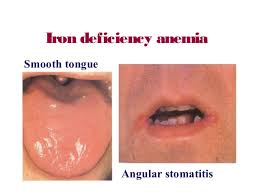 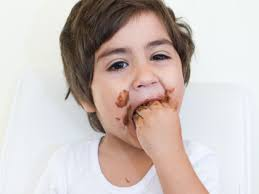 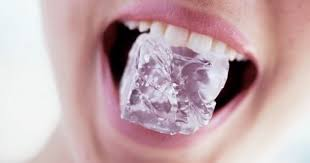 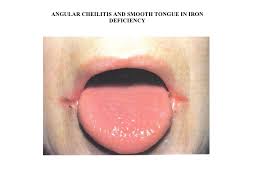 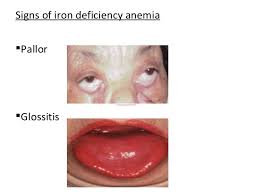 Iron deficiency anemia
More common in female: heavy menses 
In males: always investigate for GI causes: occult bleeding, colon cancer, malabsorption, celiac disease etc
Diet: a rare cause
Iron deficiency diagnosis
Diagnosis: iron studies:
Serum iron (Fe): measures the concentration of iron in the blood
Transferrin: is the main transport protein for iron
The body produces transferrin in relationship to the need for iron. 
When iron stores are low, transferrin levels increase and vice versa.
TIBC:
is a measure of all the proteins in the blood that are available to bind with iron (including transferrin). 
The TIBC test is a good indirect measurement of transferrin, as transferrin is the primary iron-binding protein
Transferrin saturation: 
TSAT is a good marker of iron status. 
TSAT < 20% indicates iron deficiency, a TSAT > 50% may indicate iron overload.
TSAT: is calculated with:
TSAT = (Fe/TIBC) × 100]. 
Ferritin level
FSG
Ferrous Fumarate: 325mg tablet contains 106mg elemental iron
Ferrous Sulfate: 325mg tablet contains 65mg elemental iron
Ferrous Gluconate: 325mg tablet contains 36mg elemental iron
More elemental = more effective = more GI side effects.
The recommended daily dose is between 150-200mg elemental iron per day. 
IV iron (several formulations):
If not tolerant to oral iron
If blood loss exceeds the capacity of oral iron to meet the needs
Thalassemia
Prominent malar eminences and mal-alignment of the teeth
Secondary to bone marrow hyperplasia
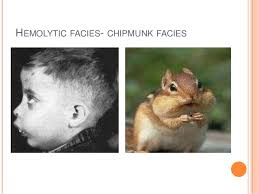 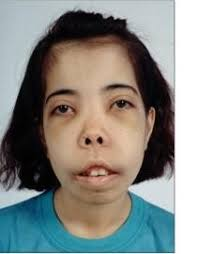 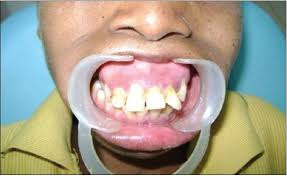 Alpha vs beta
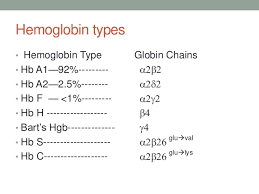 Thalassemia
Hereditary disorders
Reduction in the synthesis of globin chains 
Alpha thalassemia has reduced alpha globin chains 
Beta thalassemia has reduced beta thalassemia chains
Anemia of chronic diseases
Anemia of chronic diseases
Serum iron is low.
TIBC is low.
Transferrin saturation is normal or low normal.
Macrocytic anemia (megaloblastic)
Macrocytic anemia (non-megaloblastic)
Liver disease
Alcohol
Myelodysplasia
Thyroid disease
Myelodysplastic syndromes (MDS)
A heterogeneous group of malignant hematopoietic stem cell disorders
Characterized by:
Dysplasia (abnormal morphology) 
Varying degree of cytopenia
Variable risk of transformation to AML
A disease of the elderly (median age >65)
Treatment:
Supportive (transfusion, GCSF, antibiotics, EPO)
Hypomethylating agents (azacitidine)
Stem cell transplant (younger patients without comorbidities)
Thanks
Questions?